Известных женщин                 имена
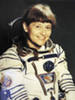 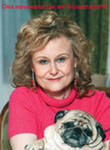 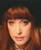 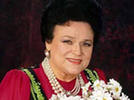 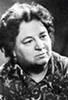 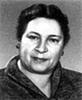 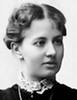 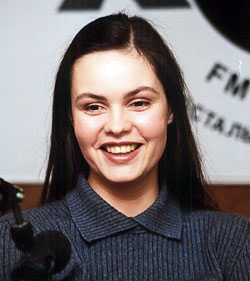 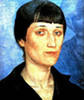 Вопросы к кроссворду:
По горизонтали:
1. … Барто.

2. Вторая женщина – космонавт.

3. Известная эстрадная певица.
4. Выдающийся математик.

5. Фамилия поэтессы, которая написала эти строки:
 …Суббота. Готовятся к чаю…
По вертикали:
1.Известная певица. 
2.Фамилия автора иронических детективов.
3. Имя ведущей информационной программы «Время».
4. Русская поэтесса, писа-
тельница, литературовед                   … Ахматова.
5. Автор повести-сказки «Счастливо, Ивушкин!»
Ответы к кроссворду